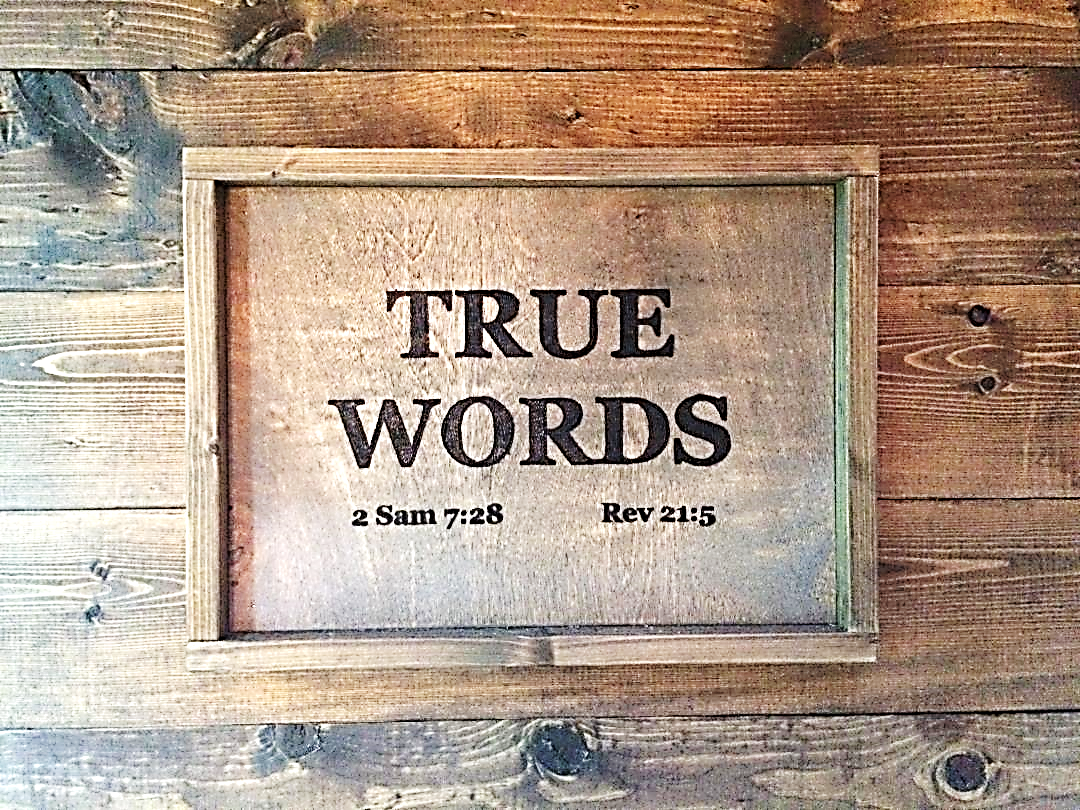 SERMON TITLE
The Universal God
Who Loves Everyone
Isaiah 45:5-6   I am the LORD, and there is none else, there is no God beside me: I girded thee, though thou hast not known me:  6 That they may know from the rising of the sun, and from the west, that there is none beside me. I am the LORD, and there is none else.
True Words Christian Church
Isaiah 45:7   I form the light, and create darkness: I make peace, and create evil: I the LORD do all these things.
True Words Christian Church
Isaiah 45:8   Drop down, ye heavens, from above, and let the skies pour down righteousness: let the earth open, and let them bring forth salvation, and let righteousness spring up together; I the LORD have created it.
True Words Christian Church
Isaiah 45:9   Woe unto him that striveth with his Maker! Let the potsherd strive with the potsherds of the earth. Shall the clay say to him that fashioneth it, What makest thou? or thy work, He hath no hands?
True Words Christian Church
Isaiah 45:10   Woe unto him that saith unto his father, What begettest thou? or to the woman, What hast thou brought forth?
True Words Christian Church
John 3:16-17   For God so loved the world, that he gave his only begotten Son, that whosoever believeth in him should not perish, but have everlasting life.  17 For God sent not his Son into the world to condemn the world; but that the world through him might be saved.
True Words Christian Church
Psalm 2:7-9   I will declare the decree: the LORD hath said unto me, Thou art my Son; this day have I begotten thee.  8 Ask of me, and I shall give thee the heathen for thine inheritance, and the uttermost parts of the earth for thy possession.  9 Thou shalt break them with a rod of iron; thou shalt dash them in pieces like a potter's vessel.
True Words Christian Church
Revelation 2:26-27   And he that overcometh, and keepeth my works unto the end, to him will I give power over the nations:  27 And he shall rule them with a rod of iron; as the vessels of a potter shall they be broken to shivers: even as I received of my Father.
True Words Christian Church
Leviticus 20:13   If a man also lie with mankind, as he lieth with a woman, both of them have committed an abomination: they shall surely be put to death; their blood shall be upon them.
True Words Christian Church
Numbers 15:32-34   And while the children of Israel were in the wilderness, they found a man that gathered sticks upon the sabbath day.  33 And they that found him gathering sticks brought him unto Moses and Aaron, and unto all the congregation.  34 And they put him in ward, because it was not declared what should be done to him.
True Words Christian Church
Numbers 15:35-36   And the LORD said unto Moses, The man shall be surely put to death: all the congregation shall stone him with stones without the camp.  36 And all the congregation brought him without the camp, and stoned him with stones, and he died; as the LORD commanded Moses.
True Words Christian Church
Romans 6:23   For the wages of sin is death; but the gift of God is eternal life through Jesus Christ our Lord.
True Words Christian Church
Hosea 9:15   All their wickedness is in Gilgal: for there I hated them: for the wickedness of their doings I will drive them out of mine house, I will love them no more: all their princes are revolters.
True Words Christian Church
Psalm 5:4-6   For thou art not a God that hath pleasure in wickedness: neither shall evil dwell with thee.  5 The foolish shall not stand in thy sight: thou hatest all workers of iniquity.  6 Thou shalt destroy them that speak leasing: the LORD will abhor the bloody and deceitful man.
True Words Christian Church
Psalm 11:5   The LORD trieth the righteous: but the wicked and him that loveth violence his soul hateth.
True Words Christian Church
Psalm 50:22   Now consider this, ye that forget God, lest I tear you in pieces, and there be none to deliver.
True Words Christian Church
Genesis 19:24-25   Then the LORD rained upon Sodom and upon Gomorrah brimstone and fire from the LORD out of heaven;  25 And he overthrew those cities, and all the plain, and all the inhabitants of the cities, and that which grew upon the ground.
True Words Christian Church
1 Kings 14:24   And there were also sodomites in the land: and they did according to all the abominations of the nations which the LORD cast out before the children of Israel.
True Words Christian Church
1 Kings 15:11-12   And Asa did that which was right in the eyes of the LORD, as did David his father.  12 And he took away the sodomites out of the land, and removed all the idols that his fathers had made.
True Words Christian Church
2 Kings 22:2   And he did that which was right in the sight of the LORD, and walked in all the way of David his father, and turned not aside to the right hand or to the left.
True Words Christian Church
2 Kings 23:7   And he brake down the houses of the sodomites, that were by the house of the LORD, where the women wove hangings for the grove.
True Words Christian Church
Psalm 78:17-18   And they sinned yet more against him by provoking the most High in the wilderness.  18 And they tempted God in their heart by asking meat for their lust.
True Words Christian Church
Psalm 78:19-20   Yea, they spake against God; they said, Can God furnish a table in the wilderness?  20 Behold, he smote the rock, that the waters gushed out, and the streams overflowed; can he give bread also? can he provide flesh for his people?
True Words Christian Church
Psalm 78:21-22   Therefore the LORD heard this, and was wroth: so a fire was kindled against Jacob, and anger also came up against Israel;  22 Because they believed not in God, and trusted not in his salvation:
True Words Christian Church
Psalm 78:23-25   Though he had commanded the clouds from above, and opened the doors of heaven,  24 And had rained down manna upon them to eat, and had given them of the corn of heaven.  25 Man did eat angels' food: he sent them meat to the full.
True Words Christian Church
Psalm 78:26-28   He caused an east wind to blow in the heaven: and by his power he brought in the south wind.  27 He rained flesh also upon them as dust, and feathered fowls like as the sand of the sea:  28 And he let it fall in the midst of their camp, round about their habitations.
True Words Christian Church
Psalm 78:29   So they did eat, and were well filled: for he gave them their own desire;
True Words Christian Church
Psalm 78:30-31   They were not estranged from their lust. But while their meat was yet in their mouths,  31 The wrath of God came upon them, and slew the fattest of them, and smote down the chosen men of Israel.
True Words Christian Church
Psalm 78:32-33   For all this they sinned still, and believed not for his wondrous works.  33 Therefore their days did he consume in vanity, and their years in trouble.
True Words Christian Church
Psalm 78:34-35   When he slew them, then they sought him: and they returned and inquired early after God.  35 And they remembered that God was their rock, and the high God their redeemer.
True Words Christian Church
Exodus 12:29   And it came to pass, that at midnight the LORD smote all the firstborn in the land of Egypt, from the firstborn of Pharaoh that sat on his throne unto the firstborn of the captive that was in the dungeon; and all the firstborn of cattle.
True Words Christian Church
Exodus 22:22-24   Ye shall not afflict any widow, or fatherless child.  23 If thou afflict them in any wise, and they cry at all unto me, I will surely hear their cry;  24 And my wrath shall wax hot, and I will kill you with the sword; and your wives shall be widows, and your children fatherless.
True Words Christian Church
Deuteronomy 32:39-40   See now that I, even I, am he, and there is no god with me: I kill, and I make alive; I wound, and I heal: neither is there any that can deliver out of my hand.  40 For I lift up my hand to heaven, and say, I live for ever.
True Words Christian Church
1 Samuel 19:9   And the evil spirit from the LORD was upon Saul, as he sat in his house with his javelin in his hand: and David played with his hand.
True Words Christian Church
2 Kings 2:22-23   So the waters were healed unto this day, according to the saying of Elisha which he spake.  23 And he went up from thence unto Beth-el: and as he was going up by the way, there came forth little children out of the city, and mocked him, and said unto him, Go up, thou bald head; go up, thou bald head.
True Words Christian Church
2 Kings 2:24   And he turned back, and looked on them, and cursed them in the name of the LORD. And there came forth two she bears out of the wood, and tare forty and two children of them.
True Words Christian Church
Hosea 13:5-6   I did know thee in the wilderness, in the land of great drought.  6 According to their pasture, so were they filled; they were filled, and their heart was exalted; therefore have they forgotten me.
True Words Christian Church
Hosea 13:7-8   Therefore I will be unto them as a lion: as a leopard by the way will I observe them:  8 I will meet them as a bear that is bereaved of her whelps, and will rend the caul of their heart, and there will I devour them like a lion: the wild beast shall tear them.
True Words Christian Church
Psalm 55:15-16   Let death seize upon them, and let them go down quick into hell: for wickedness is in their dwellings, and among them.  16 As for me, I will call upon God; and the LORD shall save me.
True Words Christian Church
1 John 5:3   For this is the love of God, that we keep his commandments: and his commandments are not grievous.
True Words Christian Church
2 John 6   And this is love, that we walk after his commandments. This is the commandment, That, as ye have heard from the beginning, ye should walk in it.
True Words Christian Church
Malachi 2:1-2   And now, O ye priests, this commandment is for you.  2 If ye will not hear, and if ye will not lay it to heart, to give glory unto my name, saith the LORD of hosts, I will even send a curse upon you, and I will curse your blessings: yea, I have cursed them already, because ye do not lay it to heart.
True Words Christian Church
Malachi 2:3   Behold, I will corrupt your seed, and spread dung upon your faces, even the dung of your solemn feasts; and one shall take you away with it.
True Words Christian Church
Psalm 66:16   Come and hear, all ye that fear God, and I will declare what he hath done for my soul.
True Words Christian Church